Our Experience on Immersed Boundary Method 
on Unstructured Meshes
Natalia Zhdanova
Keldysh Institute of Applied Mathematics RAS, Moscow, Russia
IMMERSED BOUNDARY METHOD
Theory
Incompressible Navier-Stokes Equations  (NSE)
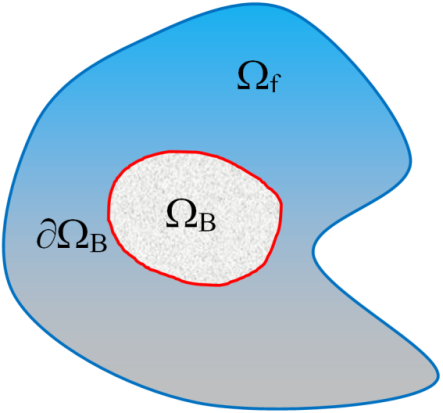 The classical problem setup
Dirichlet IBVP for NSE
- solid body surface
Brinkman penalization method
IBVP is replaced with Cauchy problem for Modified NSE (MNSE)
- solid body
- fluid region
Cauchy problem for MNSE
(Angot, 1999)
Theoretical solution estimation:
IMMERSED BOUNDARY METHOD
Theory
Extension to NSE for compressible flow
For  transonic  and supersonic flows
subsonic flows
”Pseudoporous media” model
(in physical variables)
Boiron O., et al. (Comp.&Fluids, 2009)
Abgrall R., et al. (JCP, 2014)
Liu Q., Vasilyev O.V. (JCP, 2008)
Komatsu R., et al. (Comp.&Fluids, 2016)
IMMERSED BOUNDARY METHOD
Theory
Extension to NSE for compressible flow and Neumann BC
Characteristic Based Volume Penalization Method (CBVPM)
Brown-Dymkoski E., Kasimov N., Vasilyev O.V.  (JCP, 2014)
General treatment to penalization
for Dirichlet BC
Relaxation approach:
Characteristic transport alongthe inward normal to the boundary n:
for Newmann BC
Implementation to NSE
Adiabatic wall(modification of specific internal energy equation):
Artificial BC on the wall for density(modification of continuity equation):
An additional equation (to NSE) is needed to determine :
Test Problems
Turbulent flow over a 3D circular cylinder at Re=3900
Flow induced by forced oscillations of a 2D cylinder at Re=100
In-line moving sphere
Flow over an oscillating 2D cylinder at Re=100
Pitching and plunging airfoil at Re=20000
Sound Generated in Flow Past a Oscillating Circular Cylinder
Acoustic Scattering on 2D Cylinder
Acoustic Scattering on Sphere
Some Numerical Results
NUMERICAL RESULTS
Moving Bodies
Flow over an oscillating cylindery(t) = F(CD)
Pitching and plunging airfoil
Flow induced by forced oscillations of a sphere
NUMERICAL RESULTS
Moving Bodies
Sound generated in flow past a oscillating circular cylinder
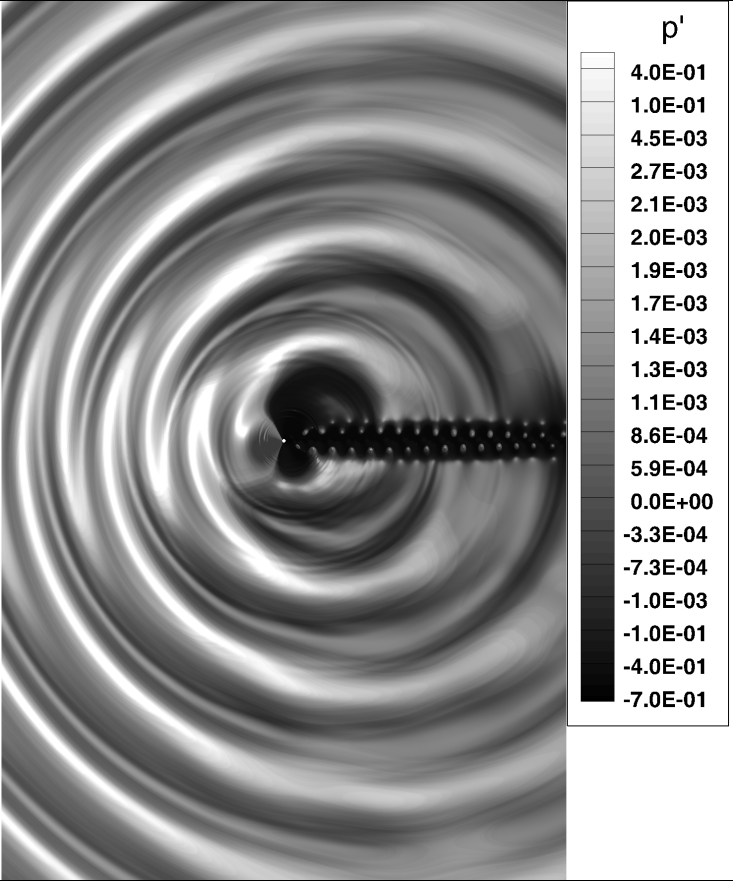 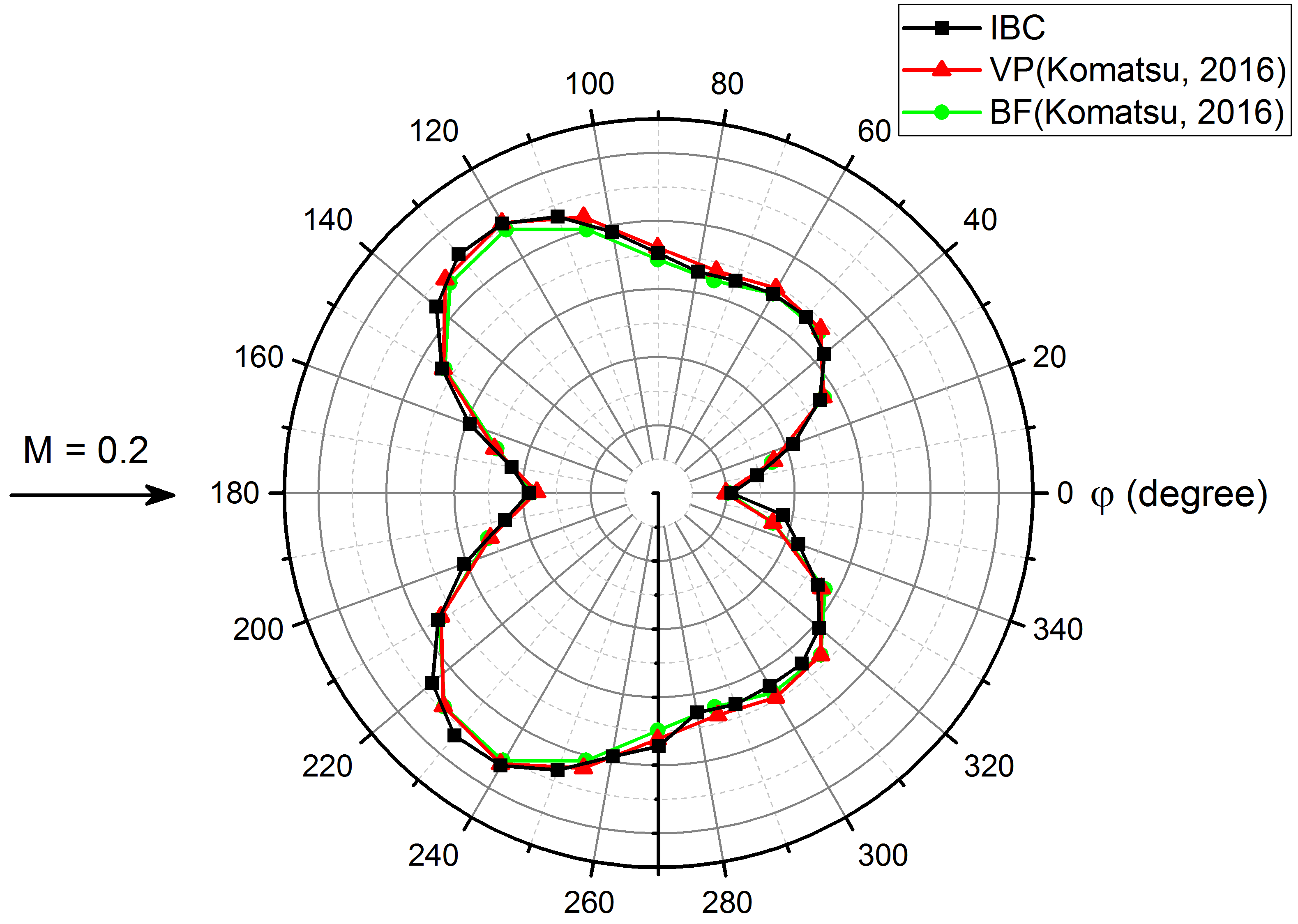 Directivity of sound at R = 80:
Distribution of pressure pulsations p’
NUMERICAL RESULTS
Acoustic wave reflection
Pressure pulsations near the wall at the reflection time
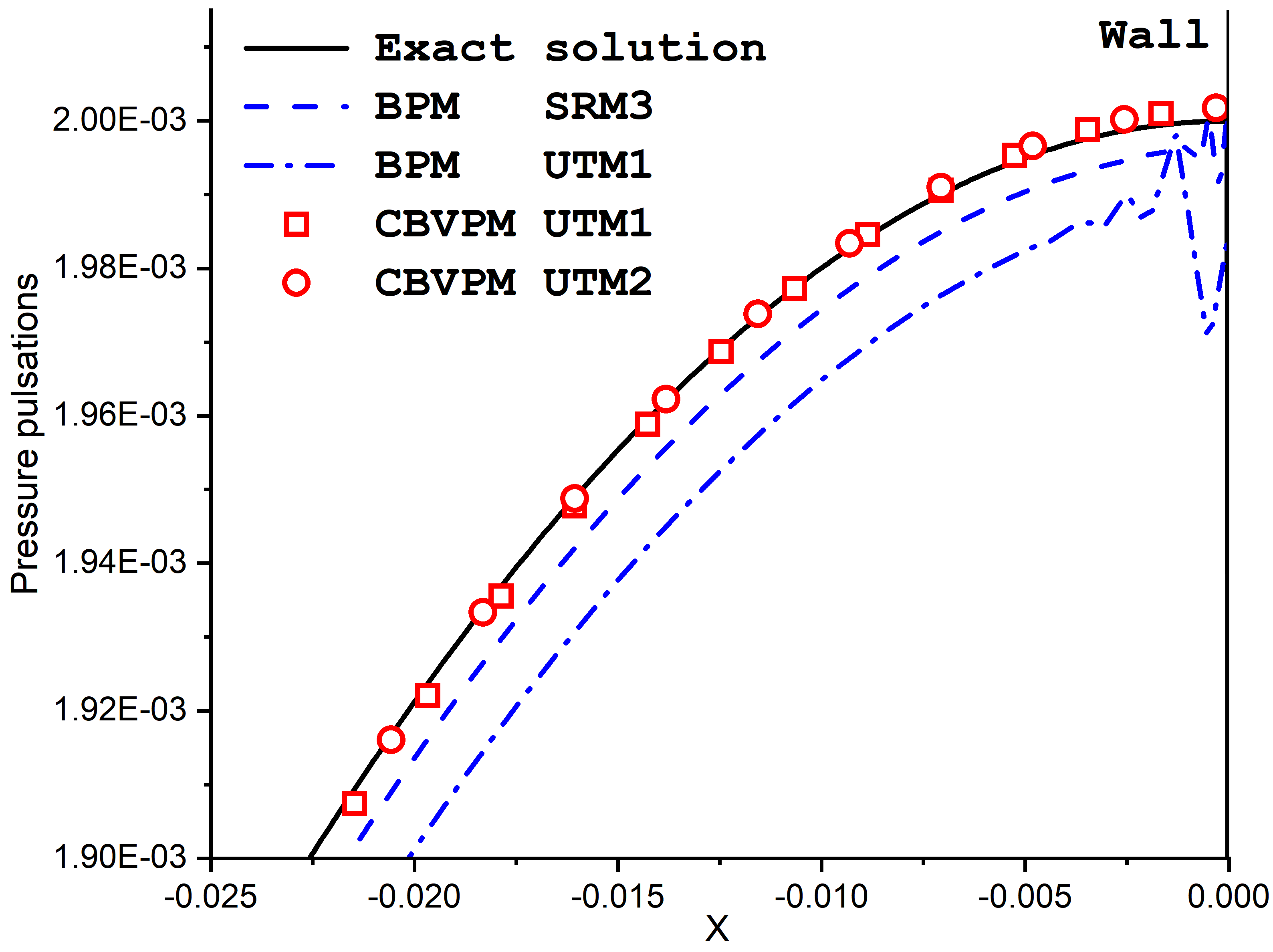 Pressure pulsations of the reflected wave in the region of the pulsation maximum
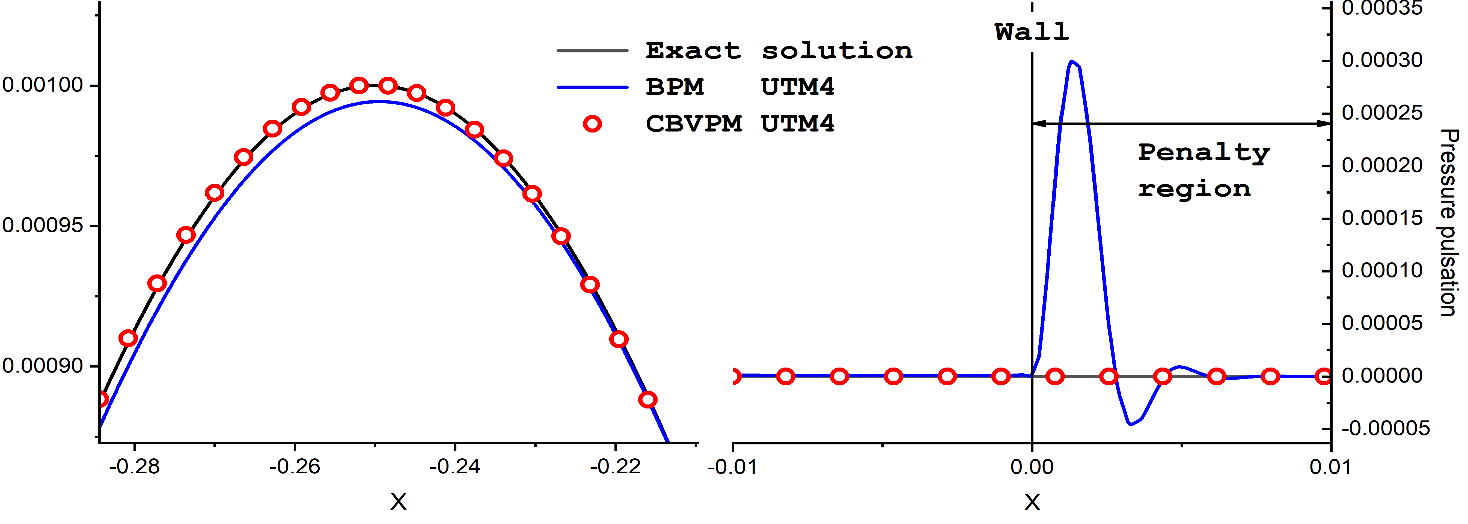 Conclusions
1. Brinkman penalization: subsonic compressible flows, Dirichlet boundary condition.
2. Brinkman penalization with pseudoporous media model: trans- and super- sonic compressible flows, Dirichlet boundary condition.
3. Characteristic based volume penalization: compressible flows, Dirichlet and Newmann boundary condition.